Presentation is Everything

Cover Design and Formatting
by Karen Phillips / PhillipsCovers.com
Why hire a cover artist?
“I won’t bother with a book if the cover is not professionally done.”
—Phillips Covers client
Cover Design
The Process
What is important to know for both designer and author?
Cost
Will Artificial Intelligence (AI) be used?
Examples of other covers client likes
Contract
What makes a good cover?
Front Cover - Key Elements
What makes a good cover?
Front Cover - Key Elements
Type that is readable at thumbnail size
Genre is clear
Eye-catching
Not too busy
Mood and tone conveyed
Genre Matching
What is genre matching?
First fit in, then stand out
Genre Matching
Cover Design
Cozy Mystery
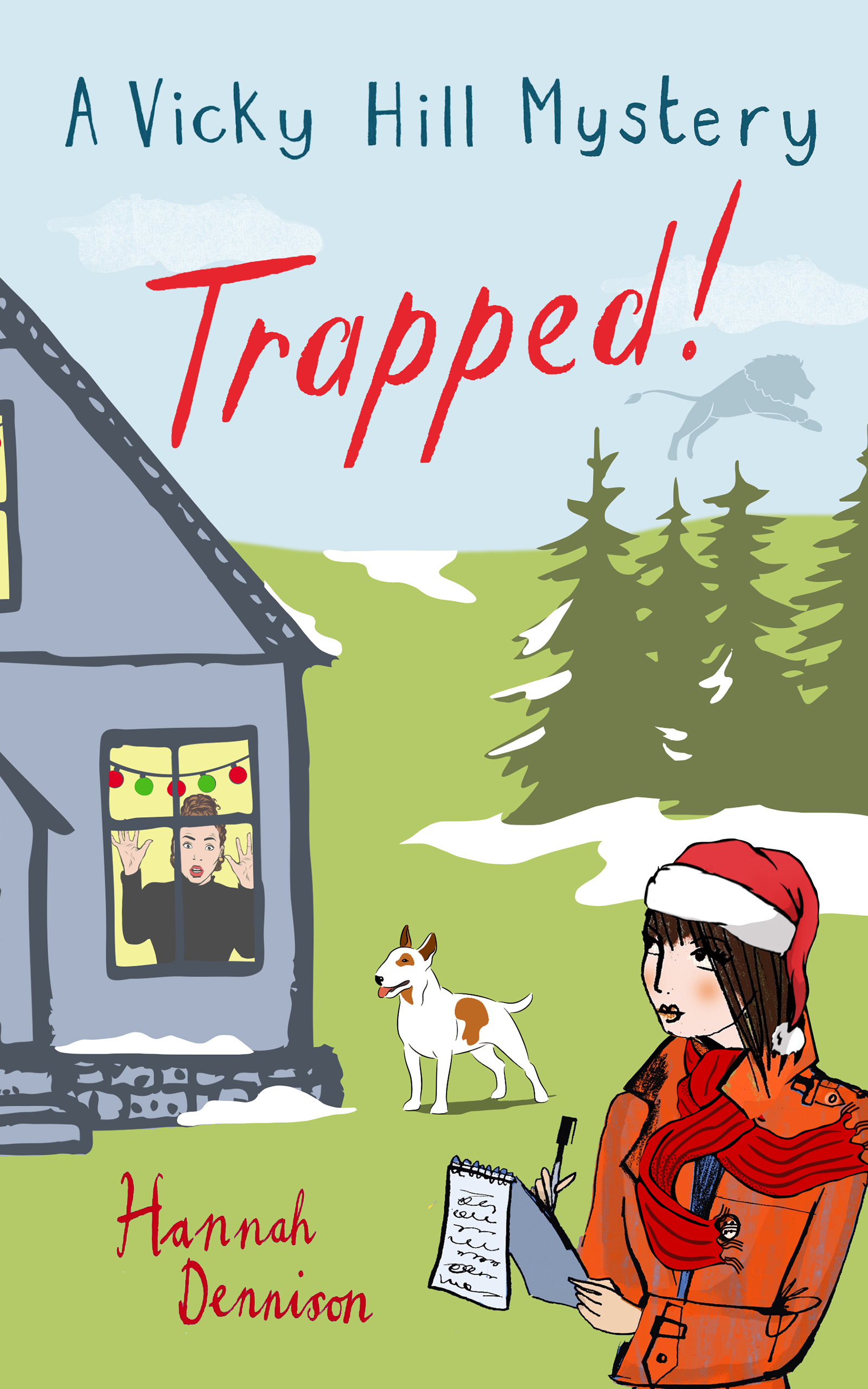 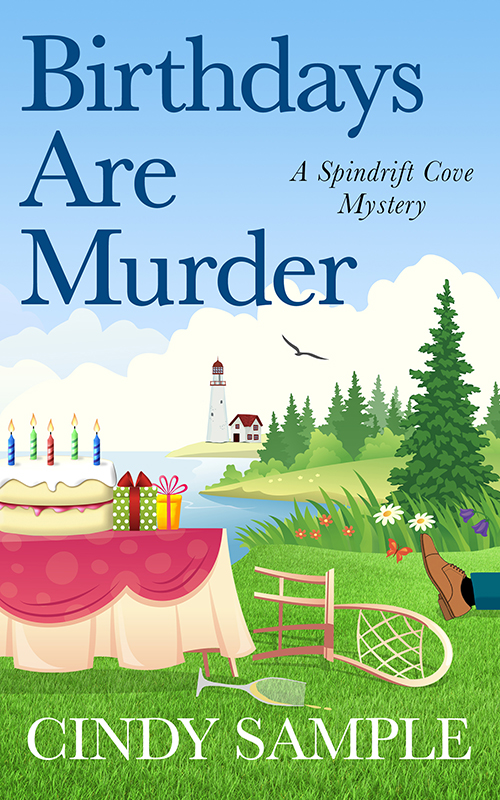 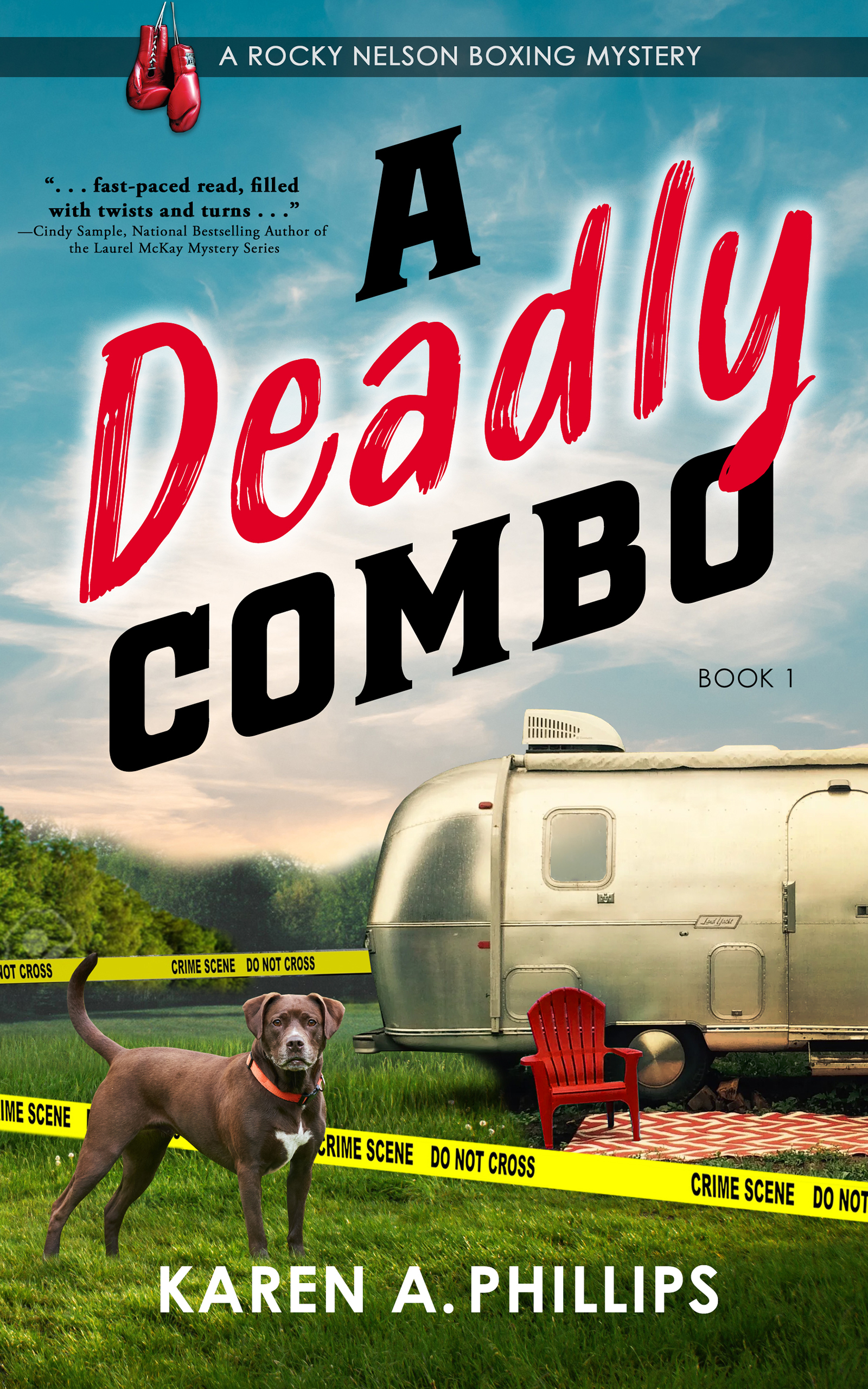 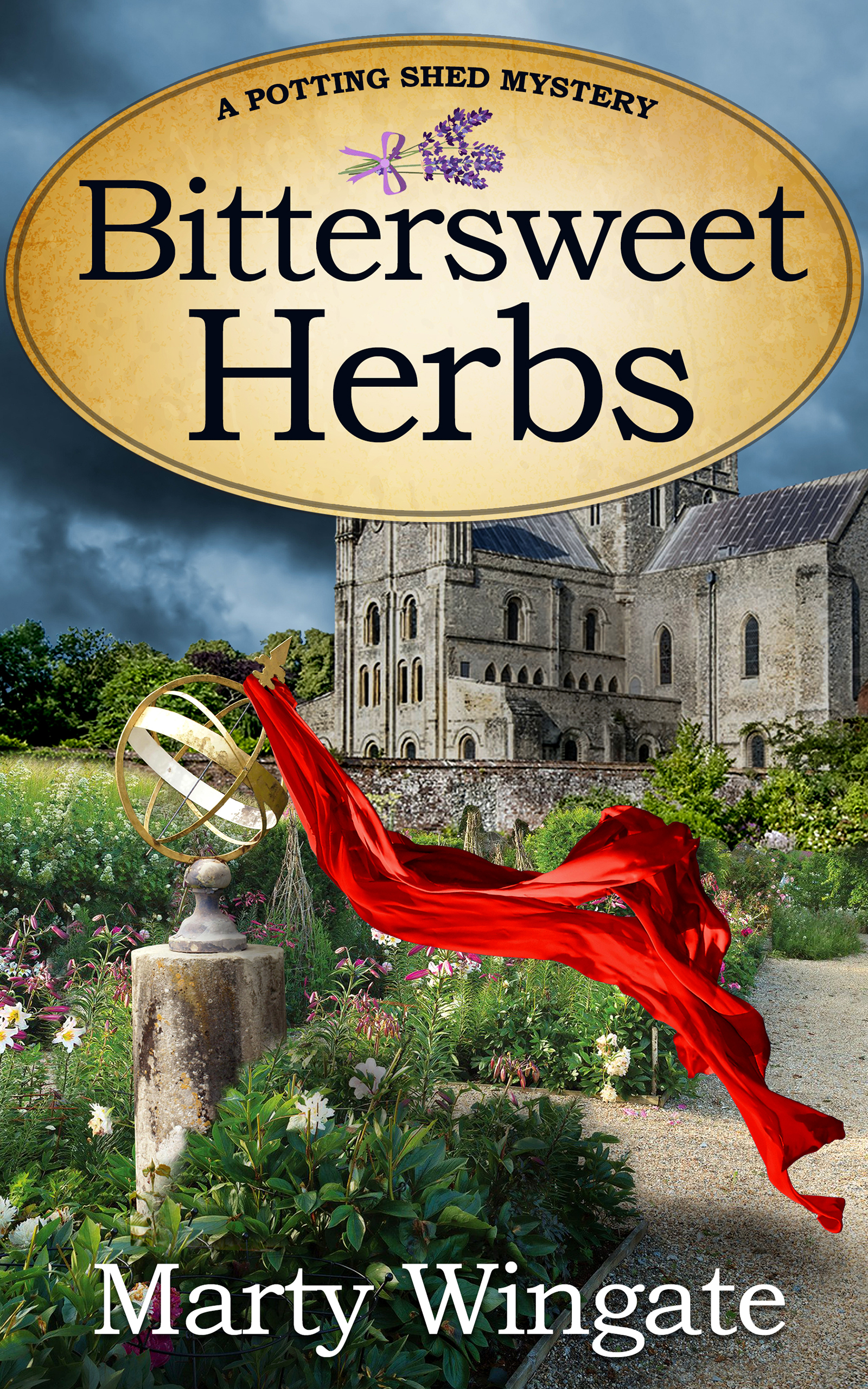 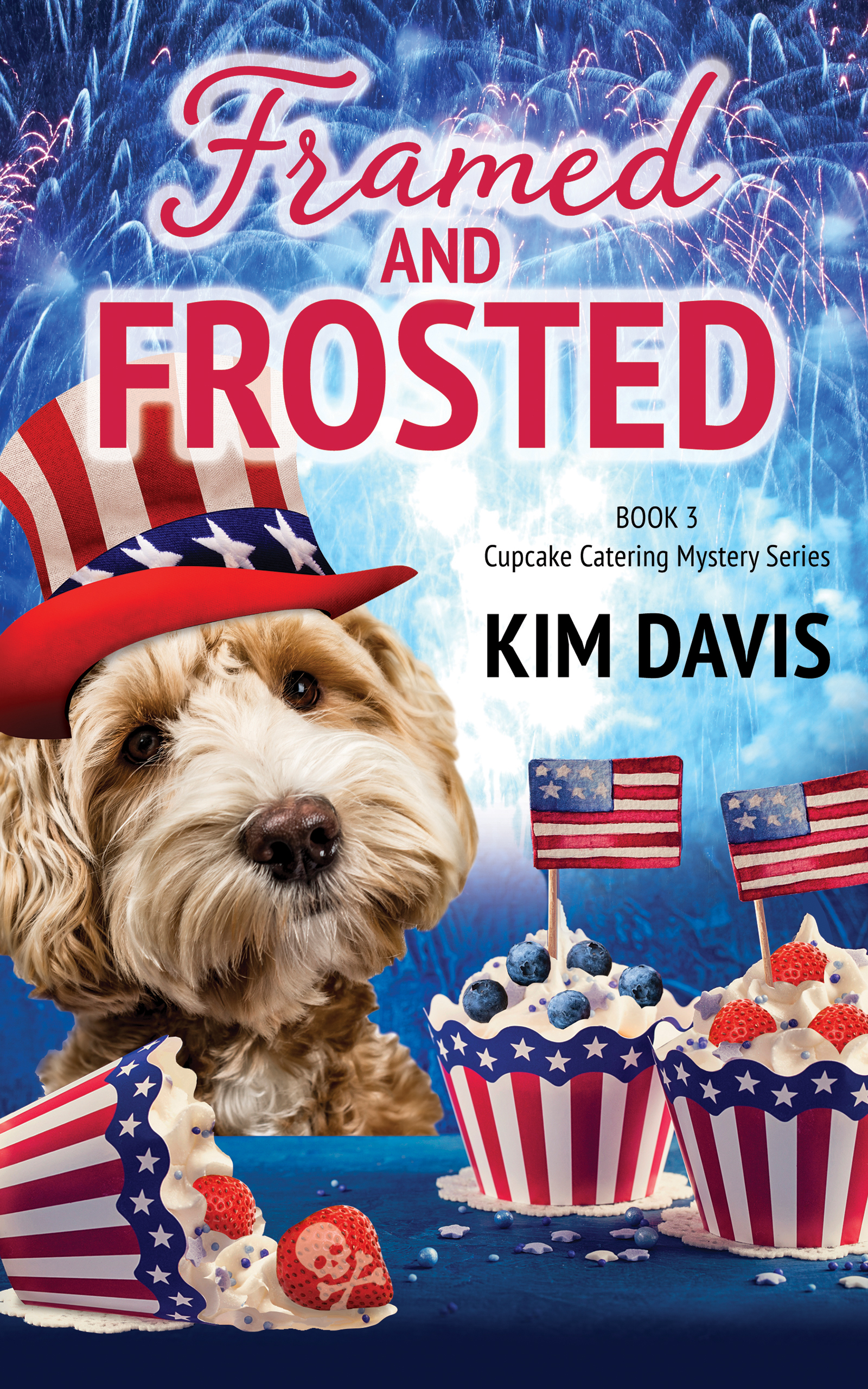 Cover Design
Misc Genres
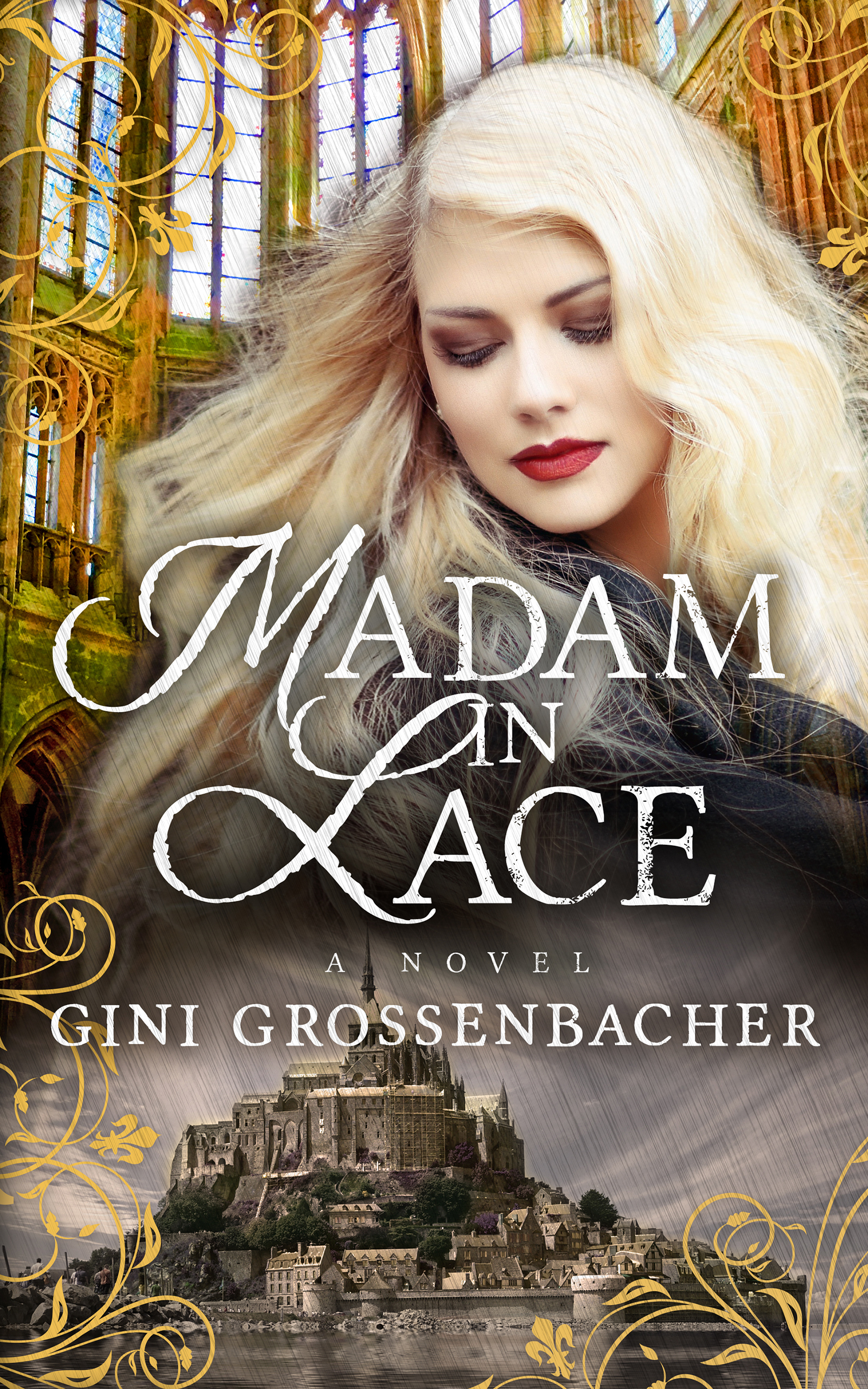 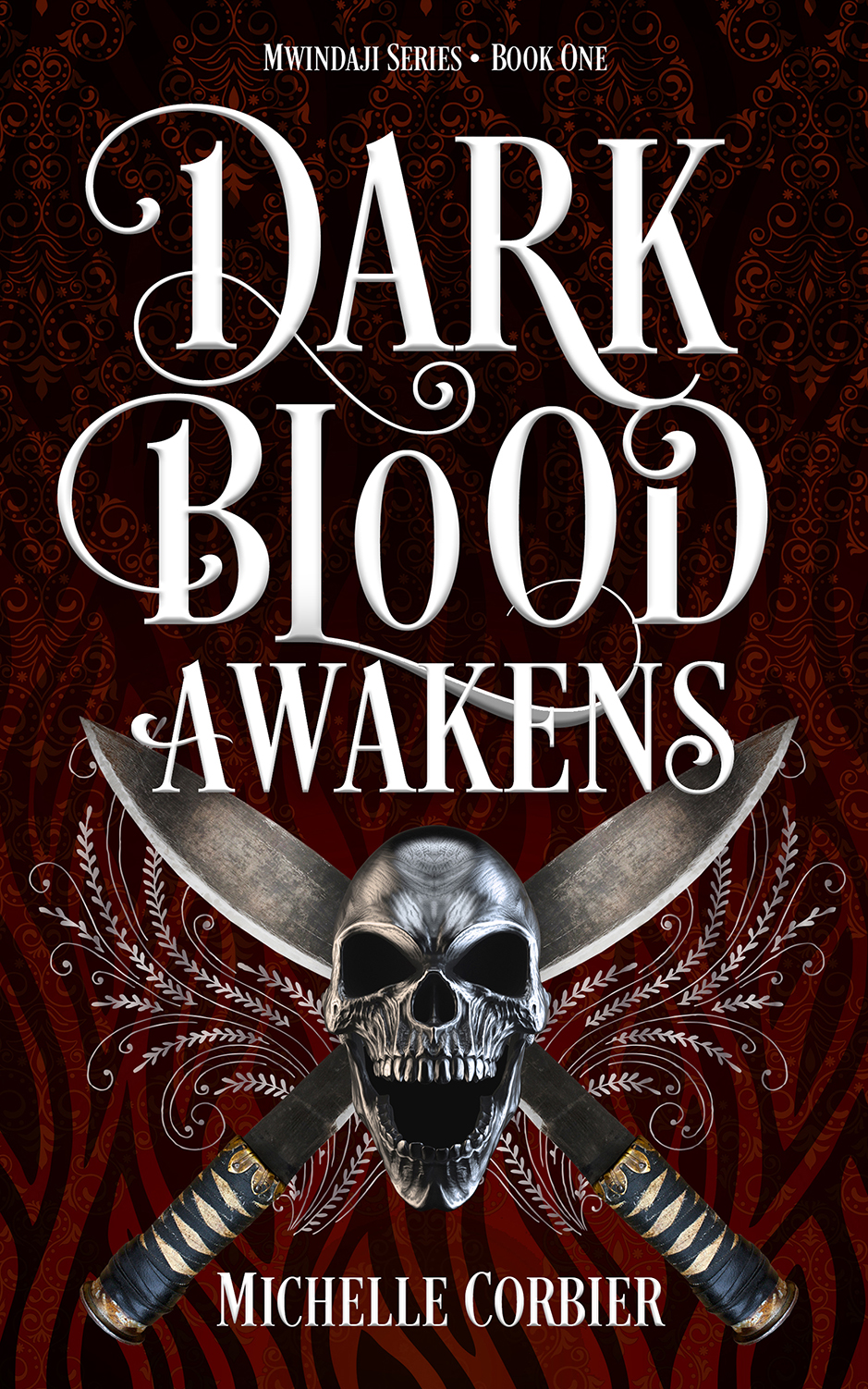 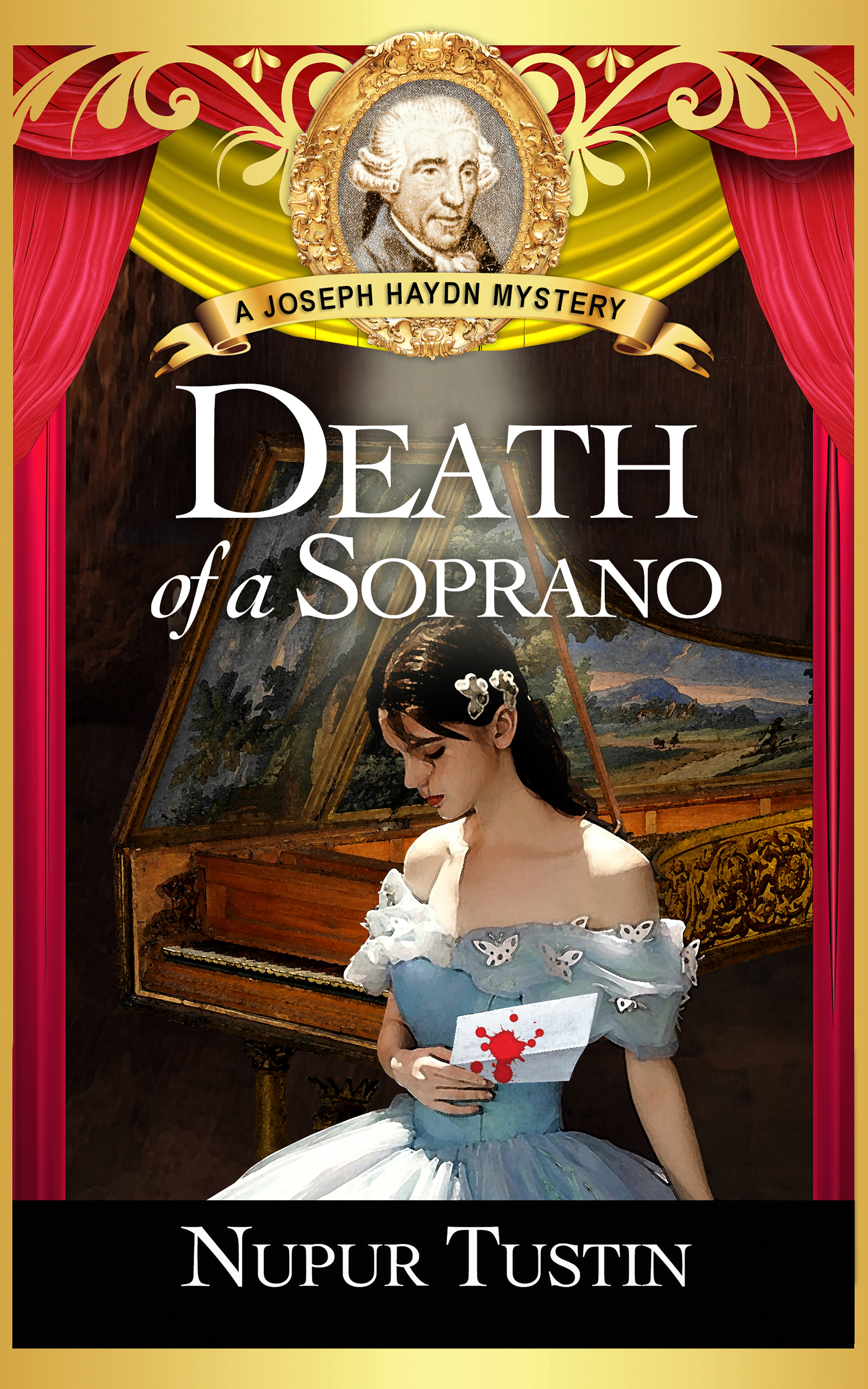 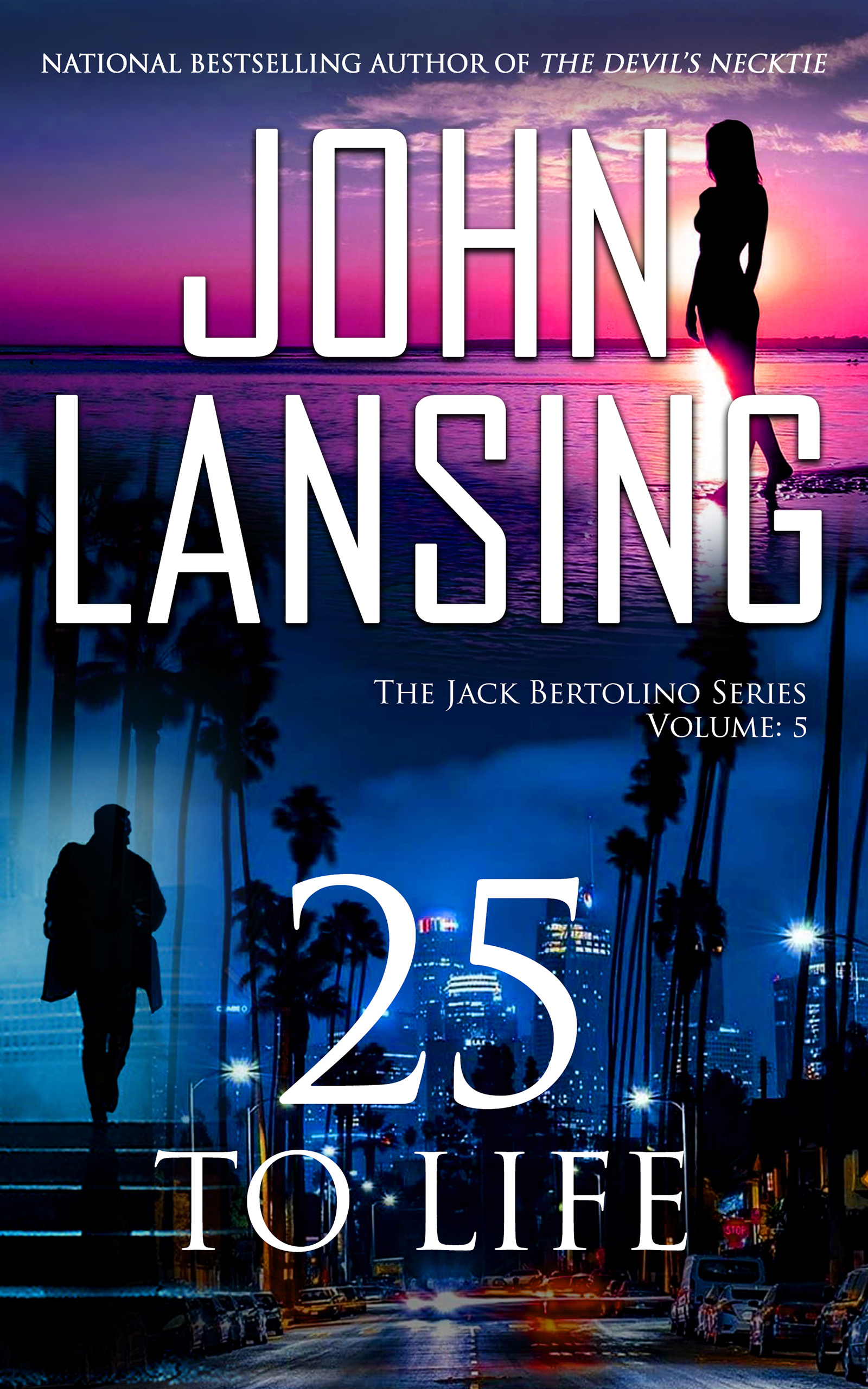 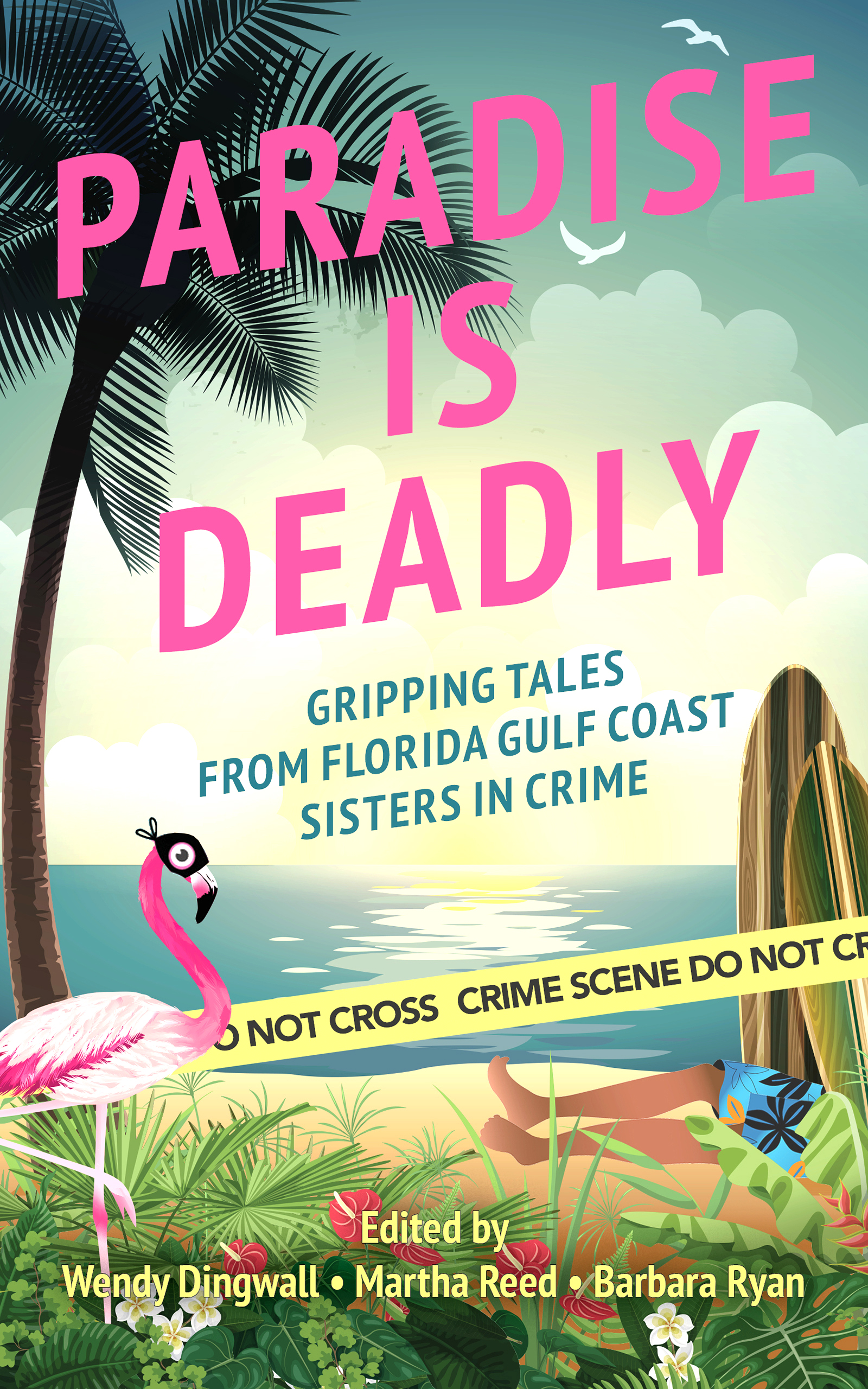 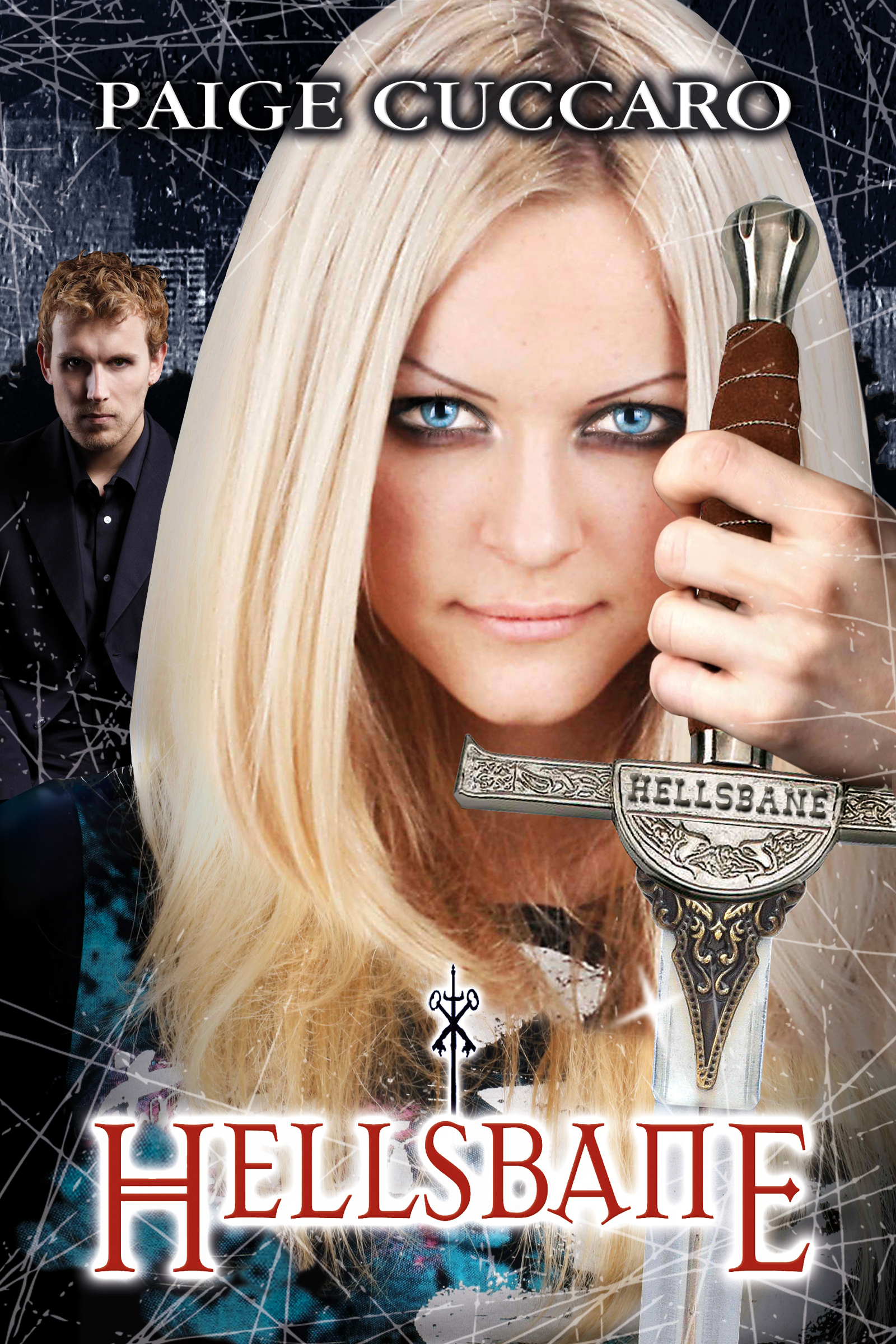 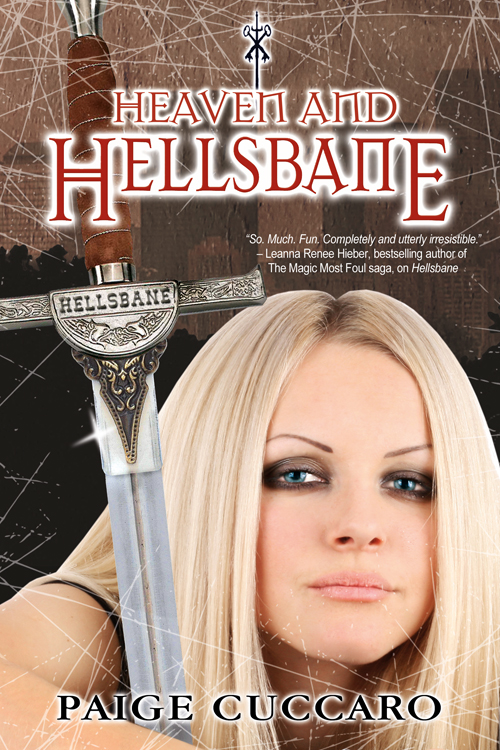 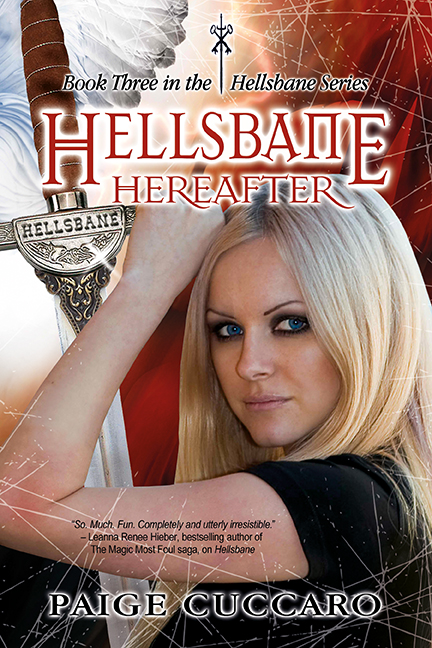 Cover Design
Examples
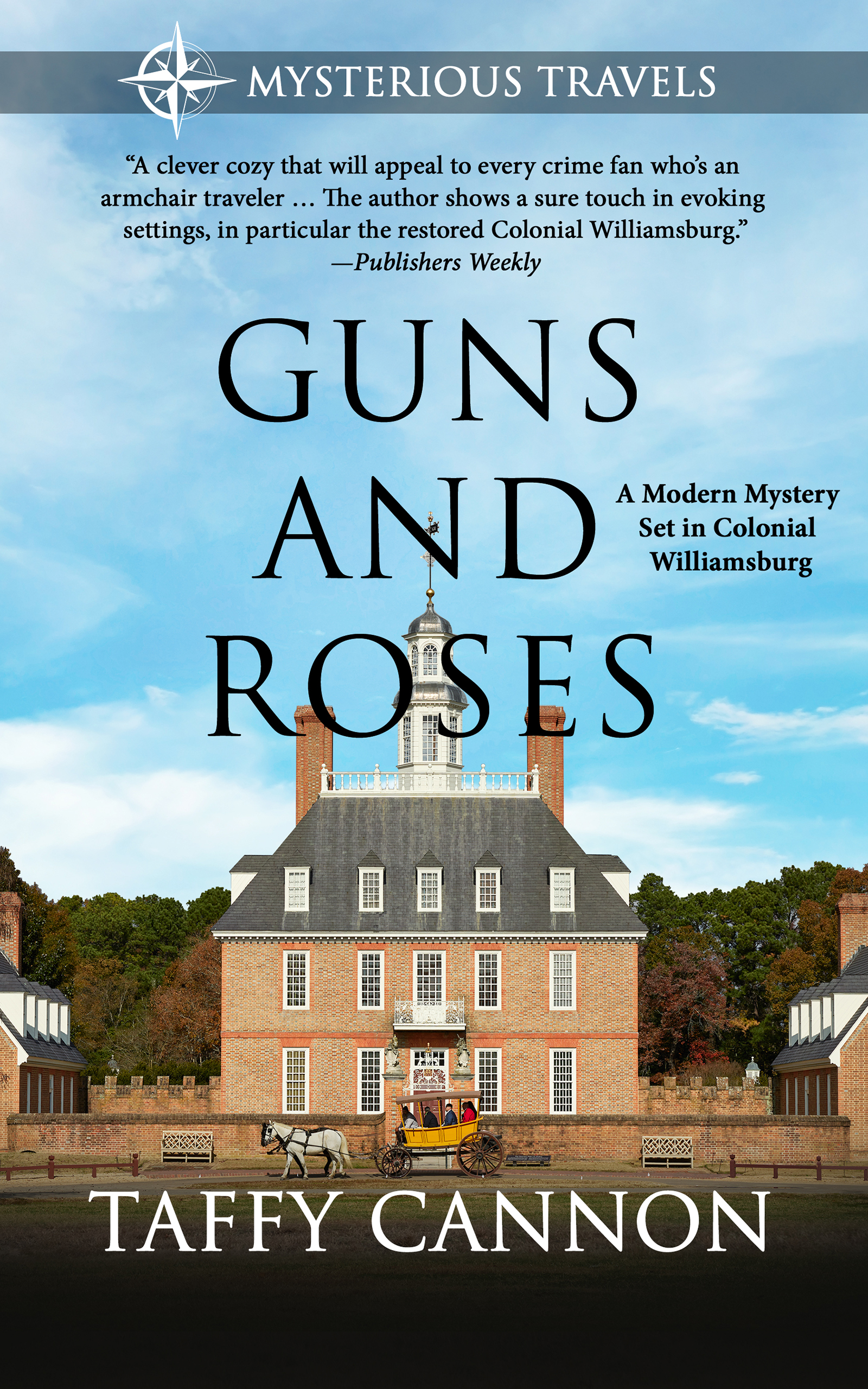 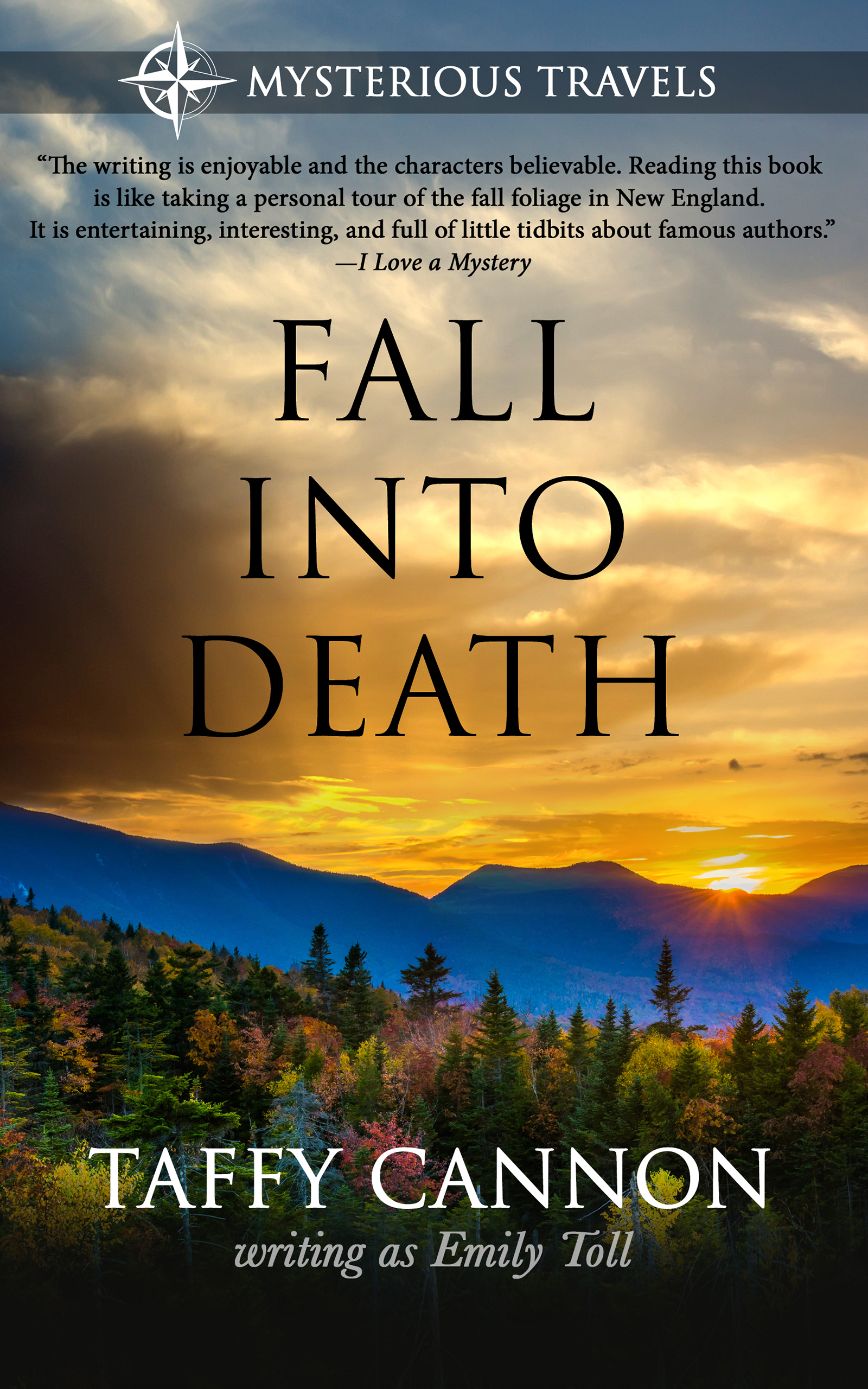 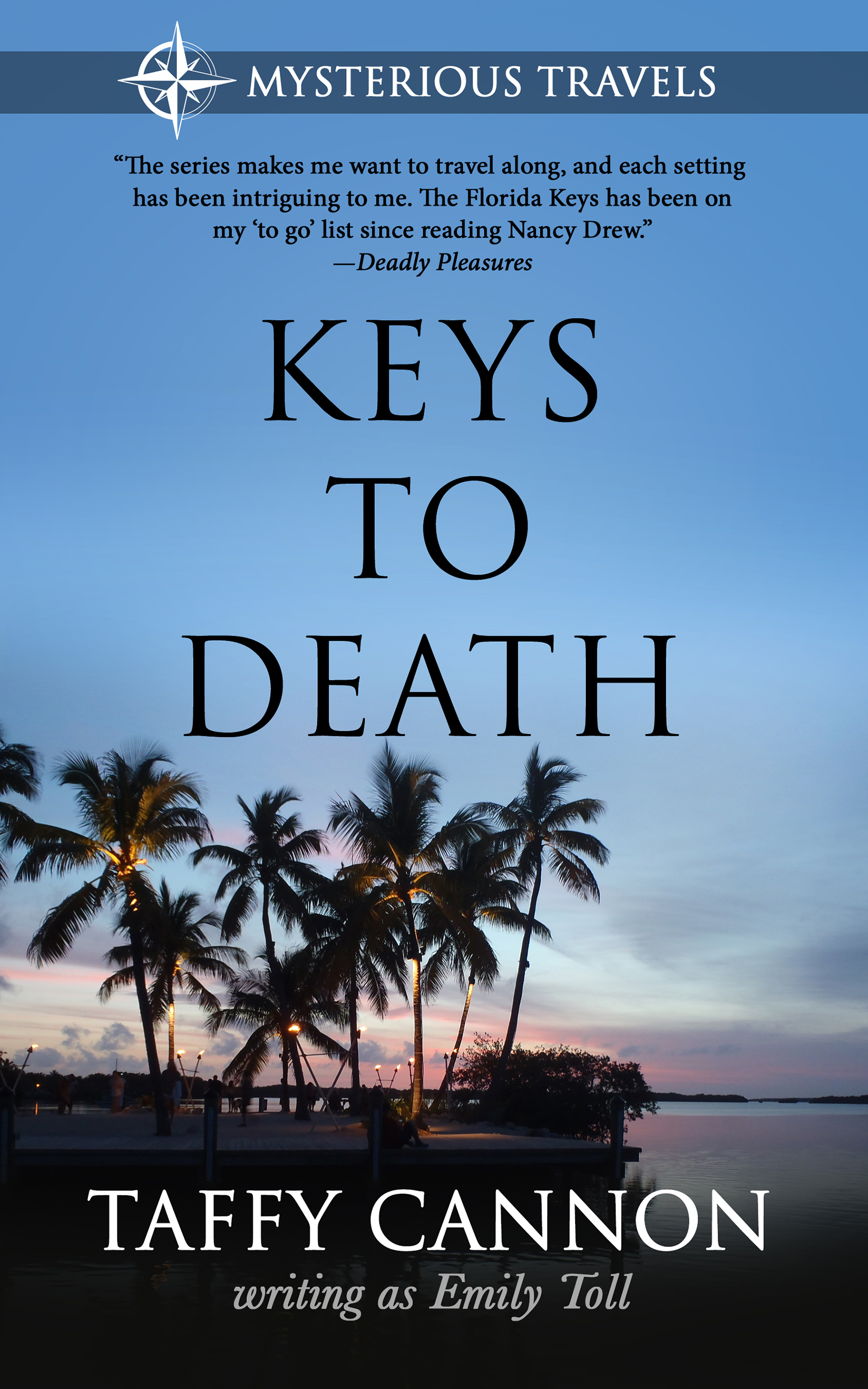 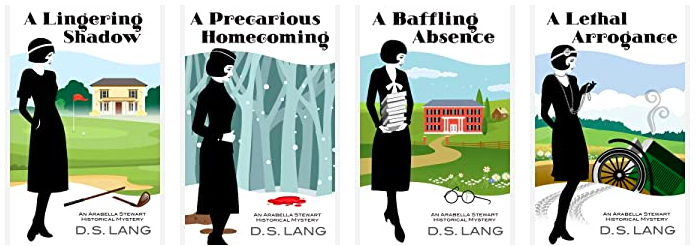 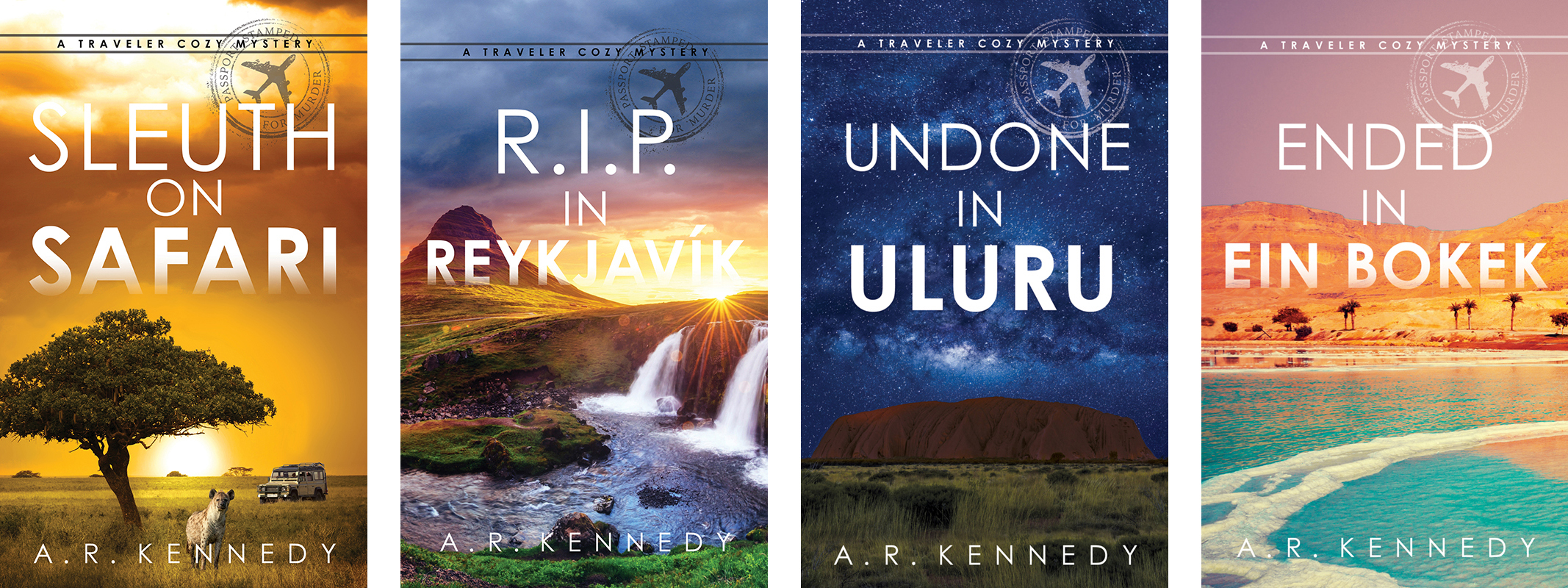 Cover Design
Print Book (front cover, spine, back cover)
Matte cover finish is the traditional choice for fiction
Size of book is very important
A teaser grabs the reader, then a short blurb
Author bio (if not inside) - at the very least author website URL
Reviews or one good quote from a reader/reviewer
Other books 
Imprint
The cover is the packaging for your book!
Cover Design
Examples
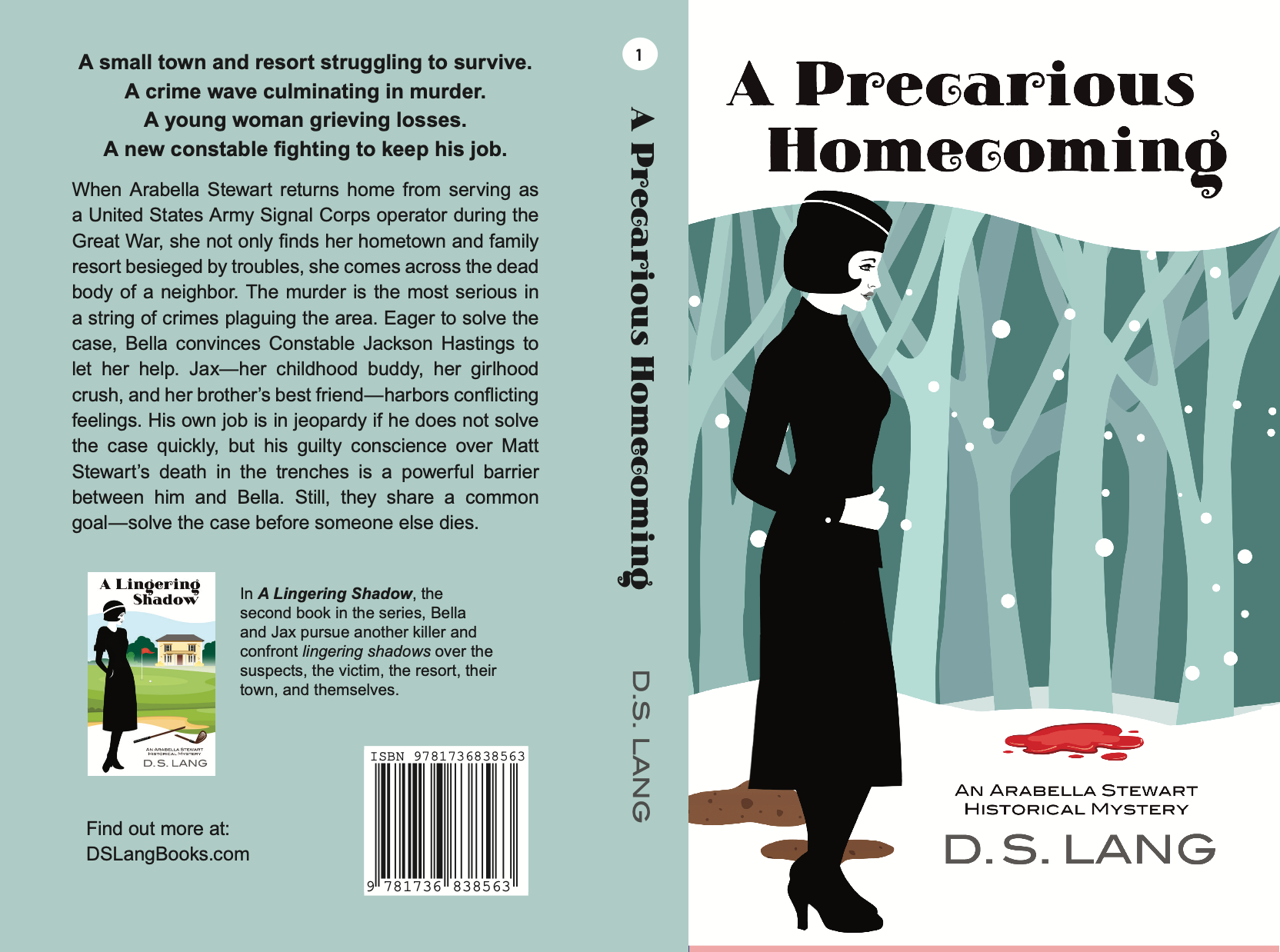 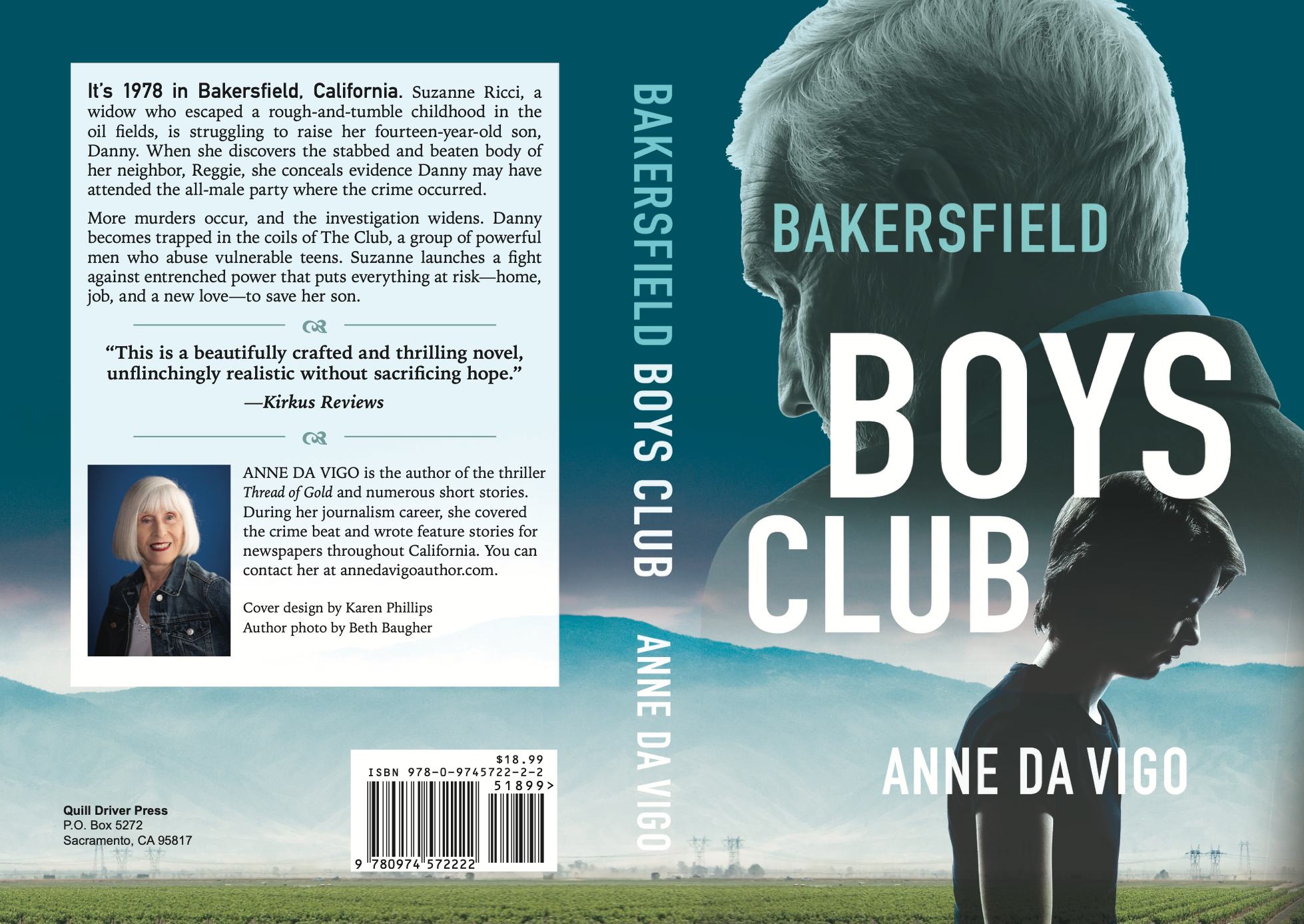 Case Study
Murder Is Revealing
by
Michelle Corbier
Case Study
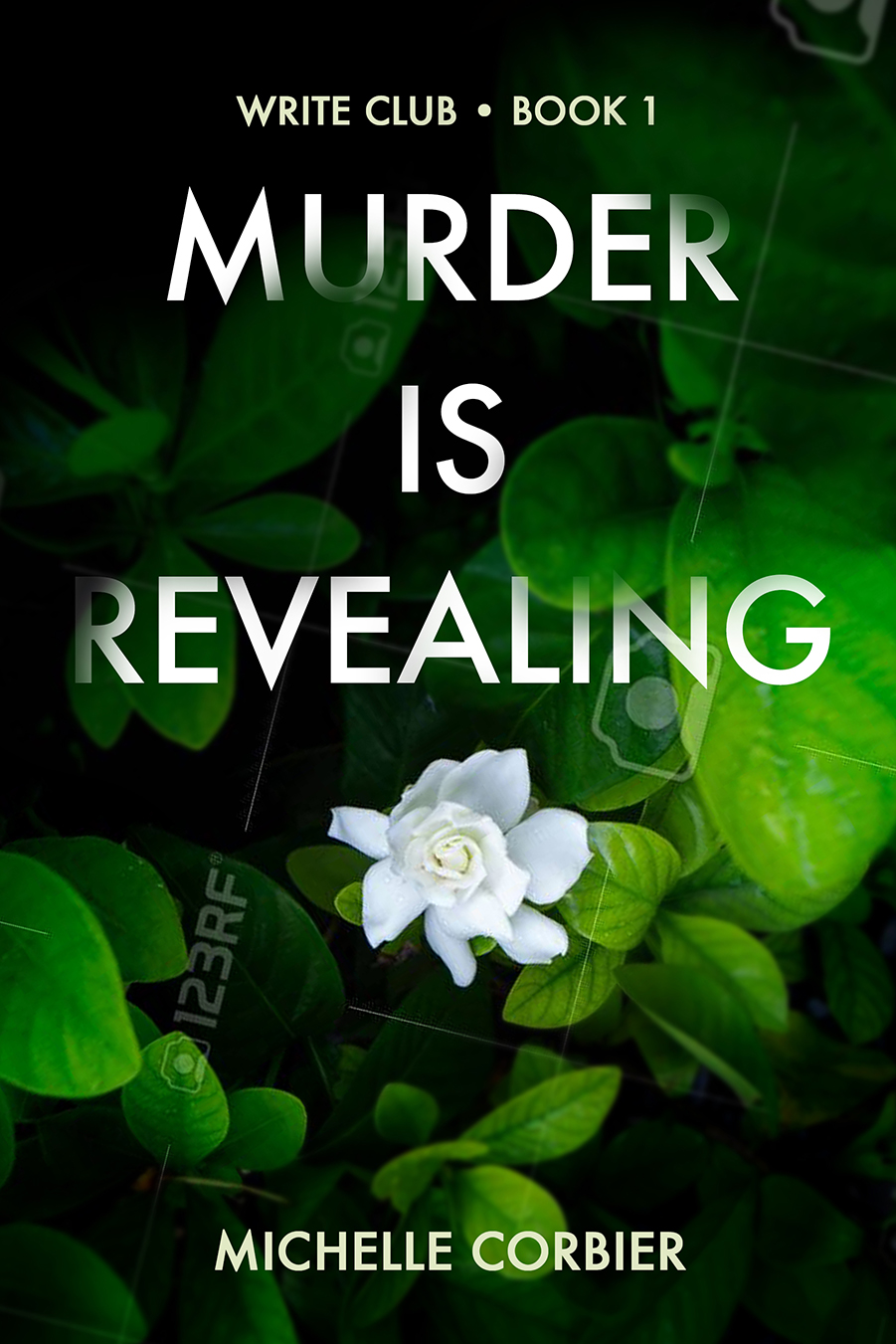 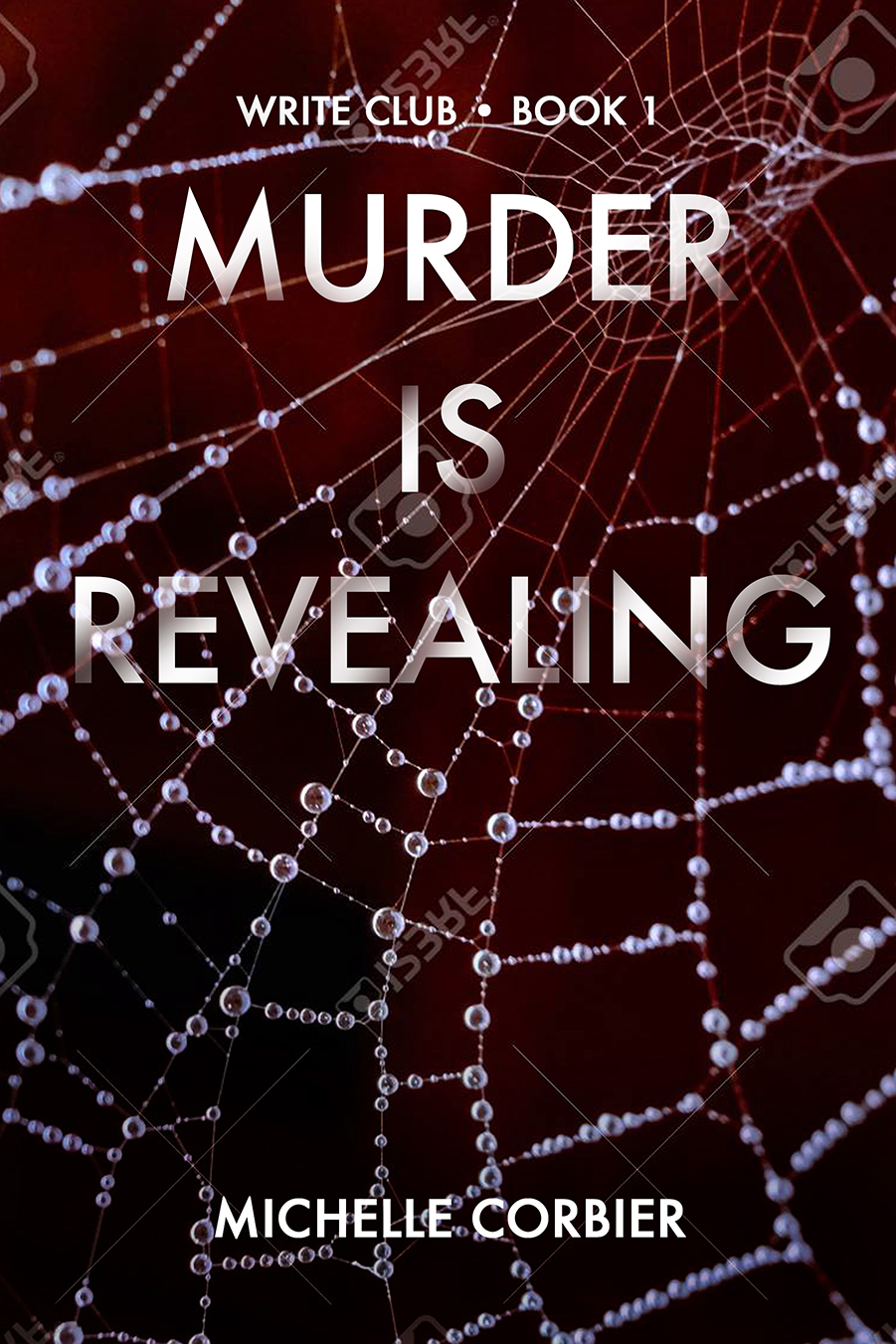 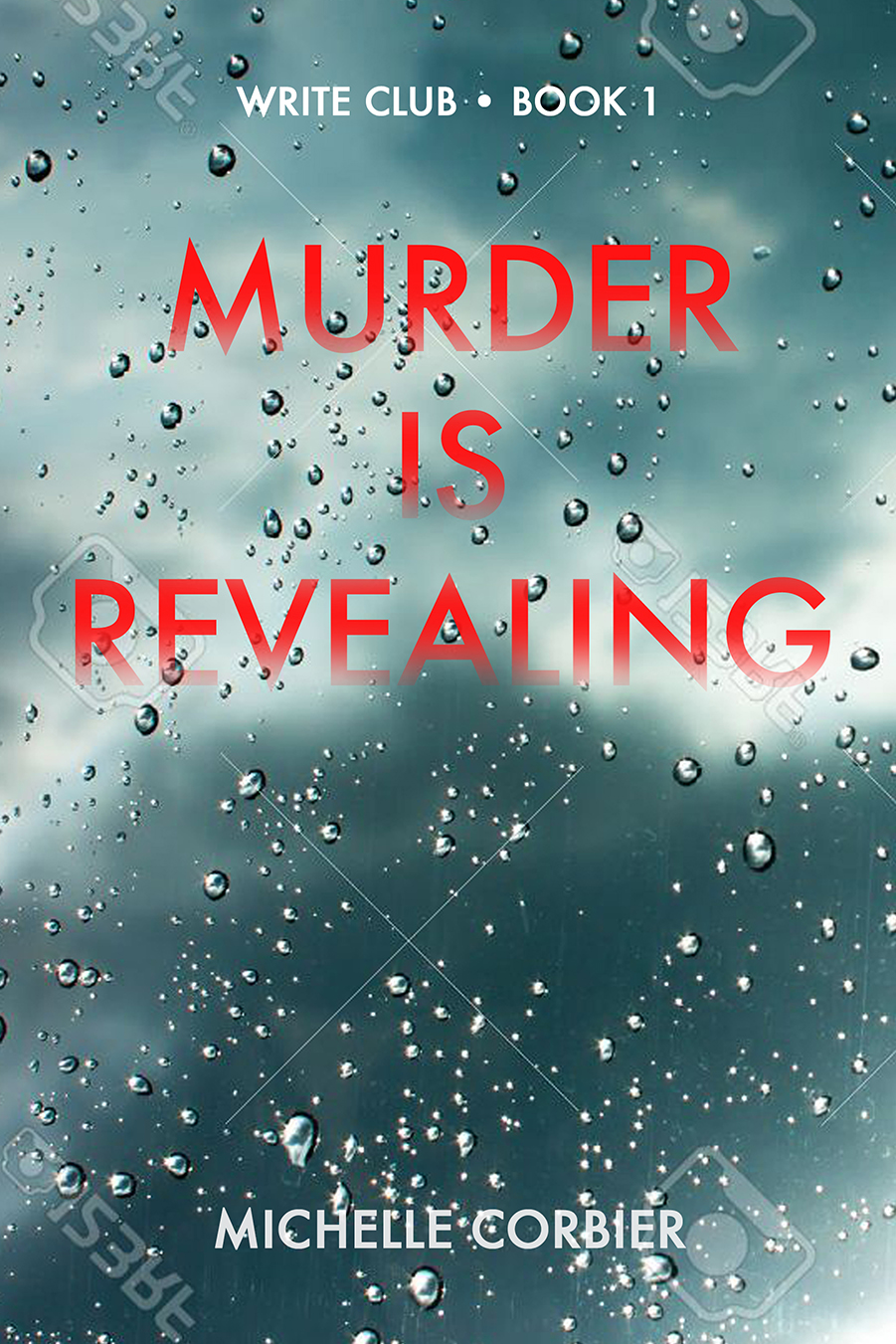 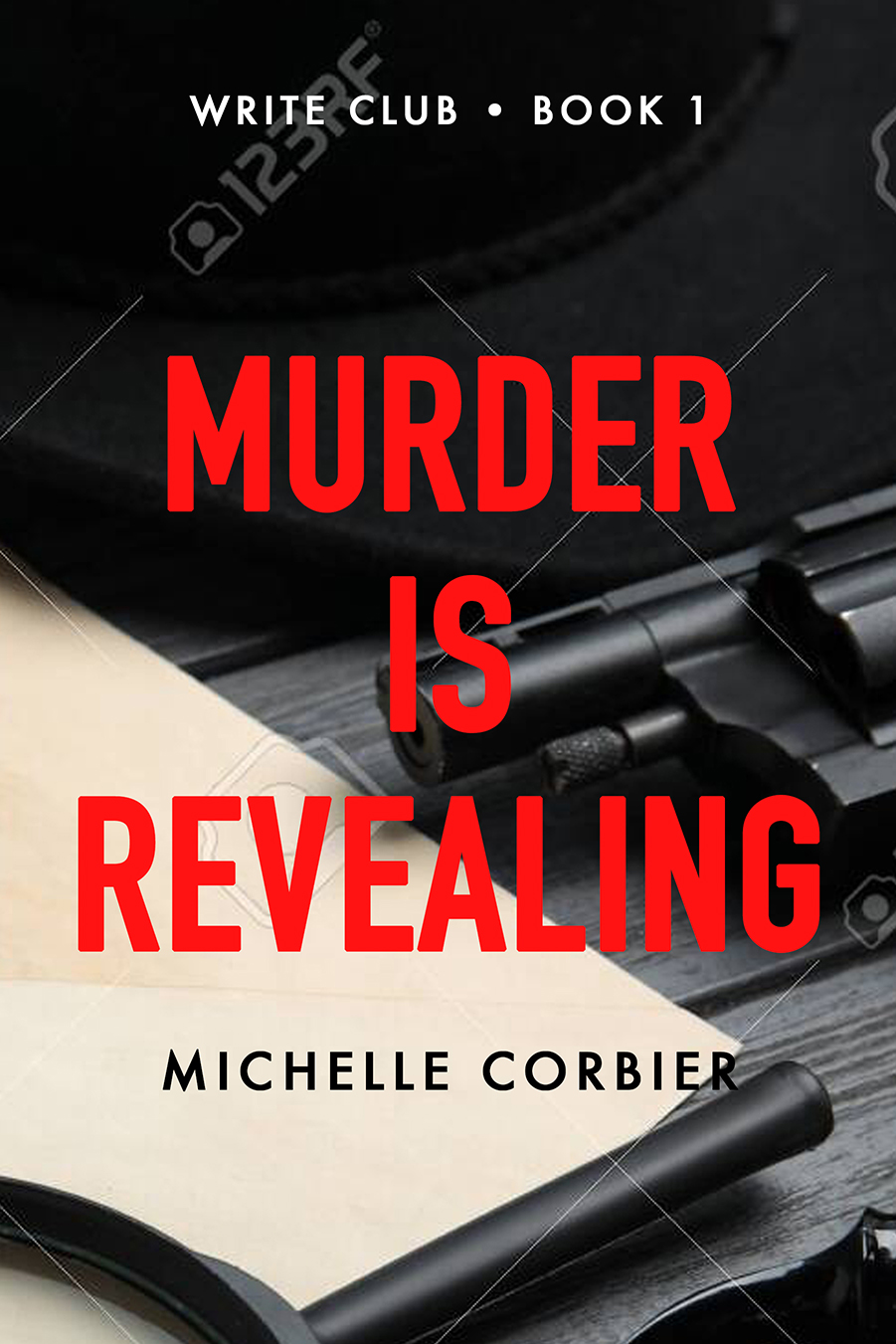 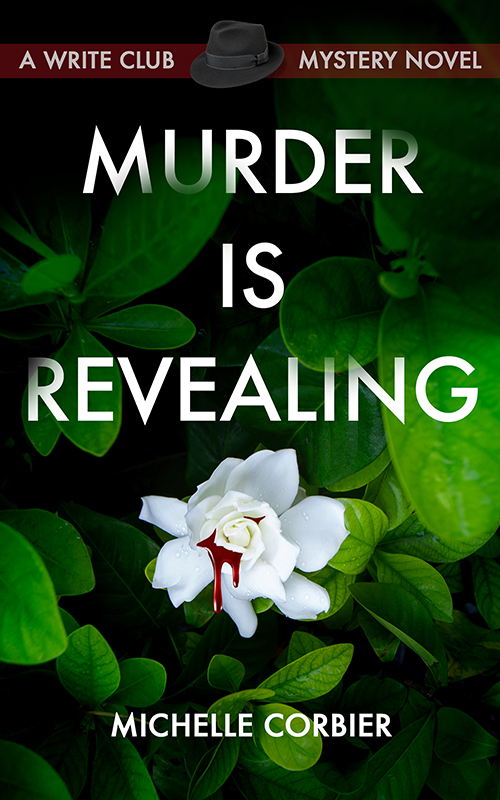 Case Study Using AI
Under An English Heaven
by
Alice Boatwright
Case Study
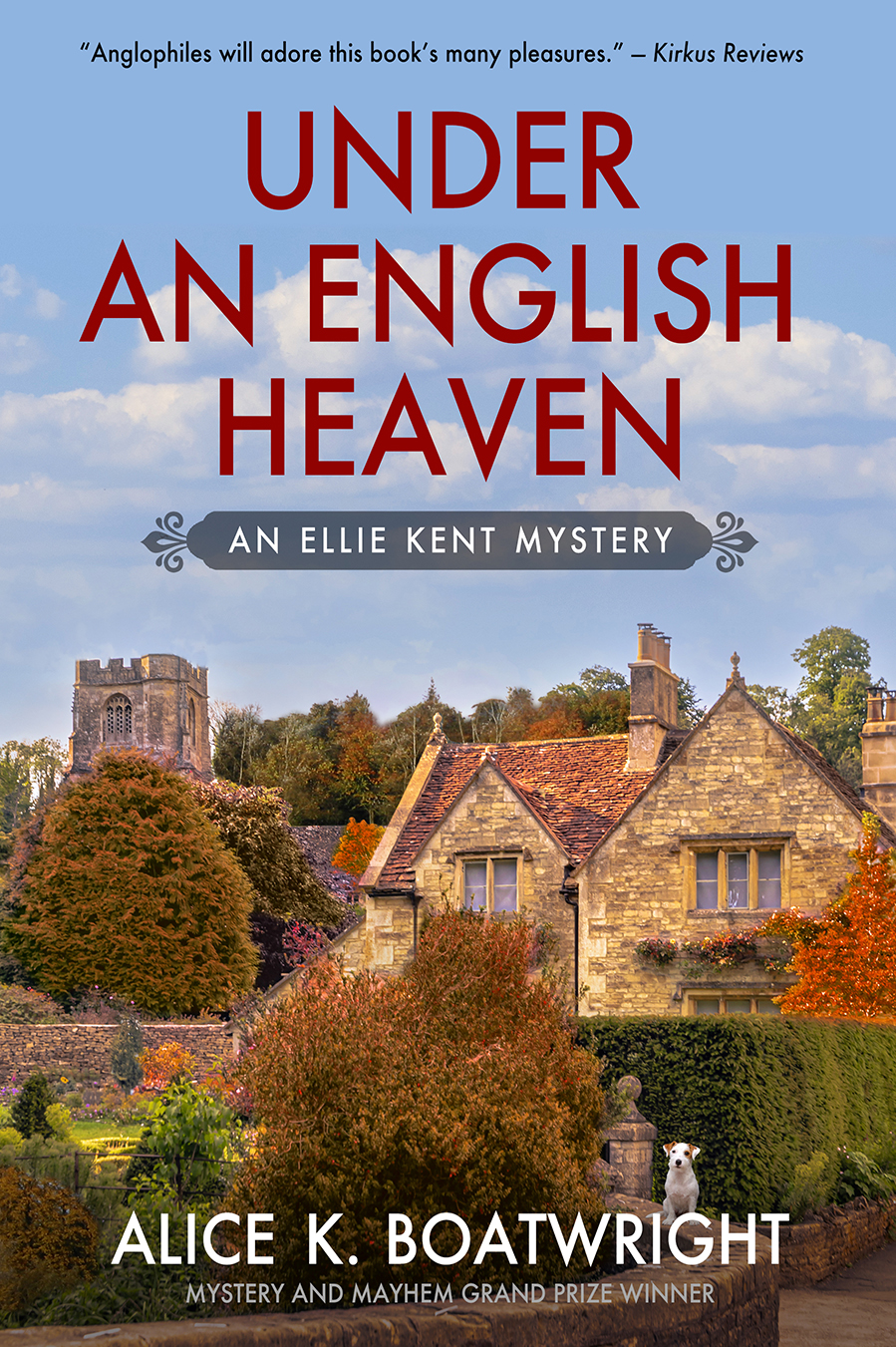 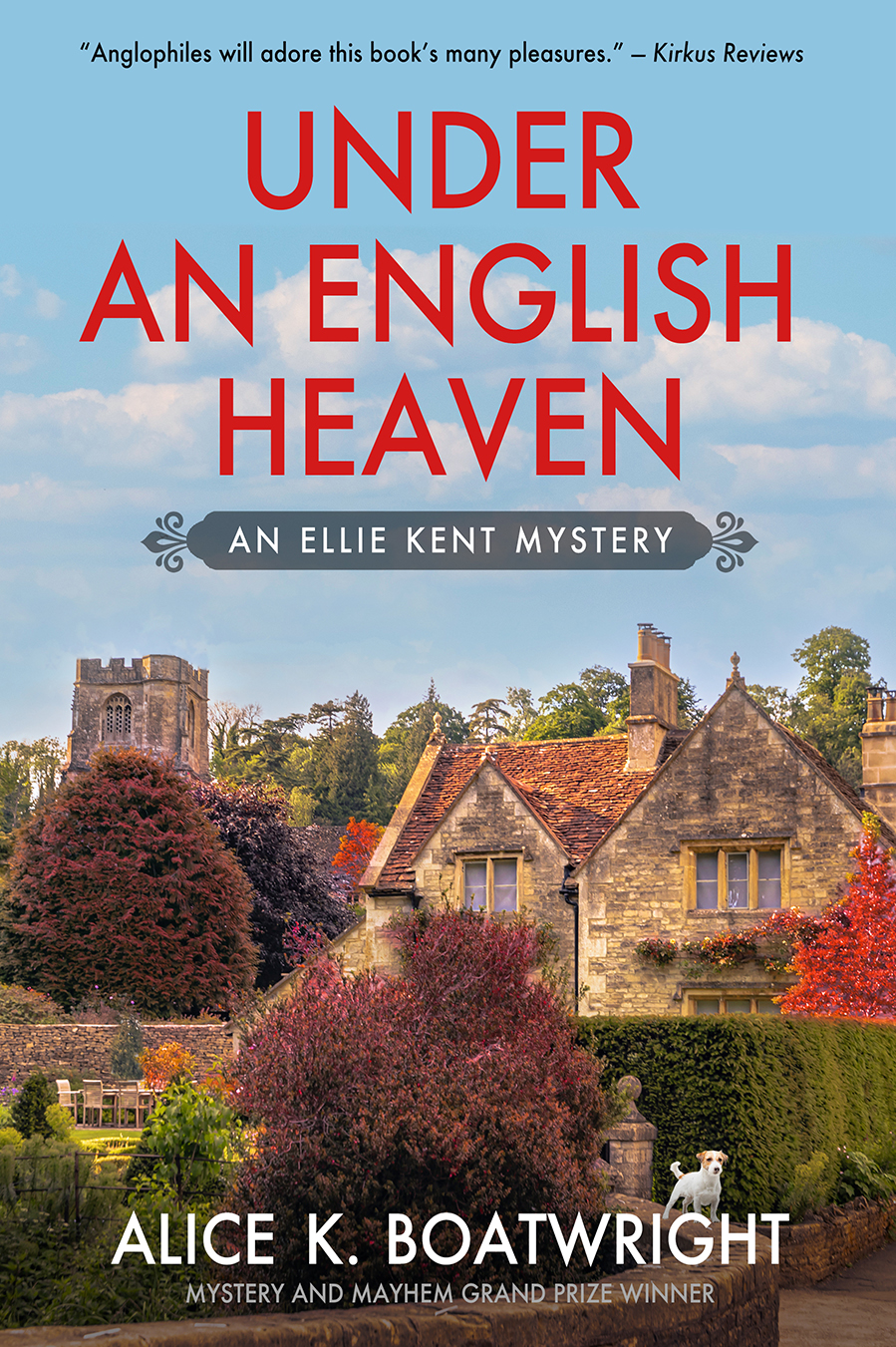 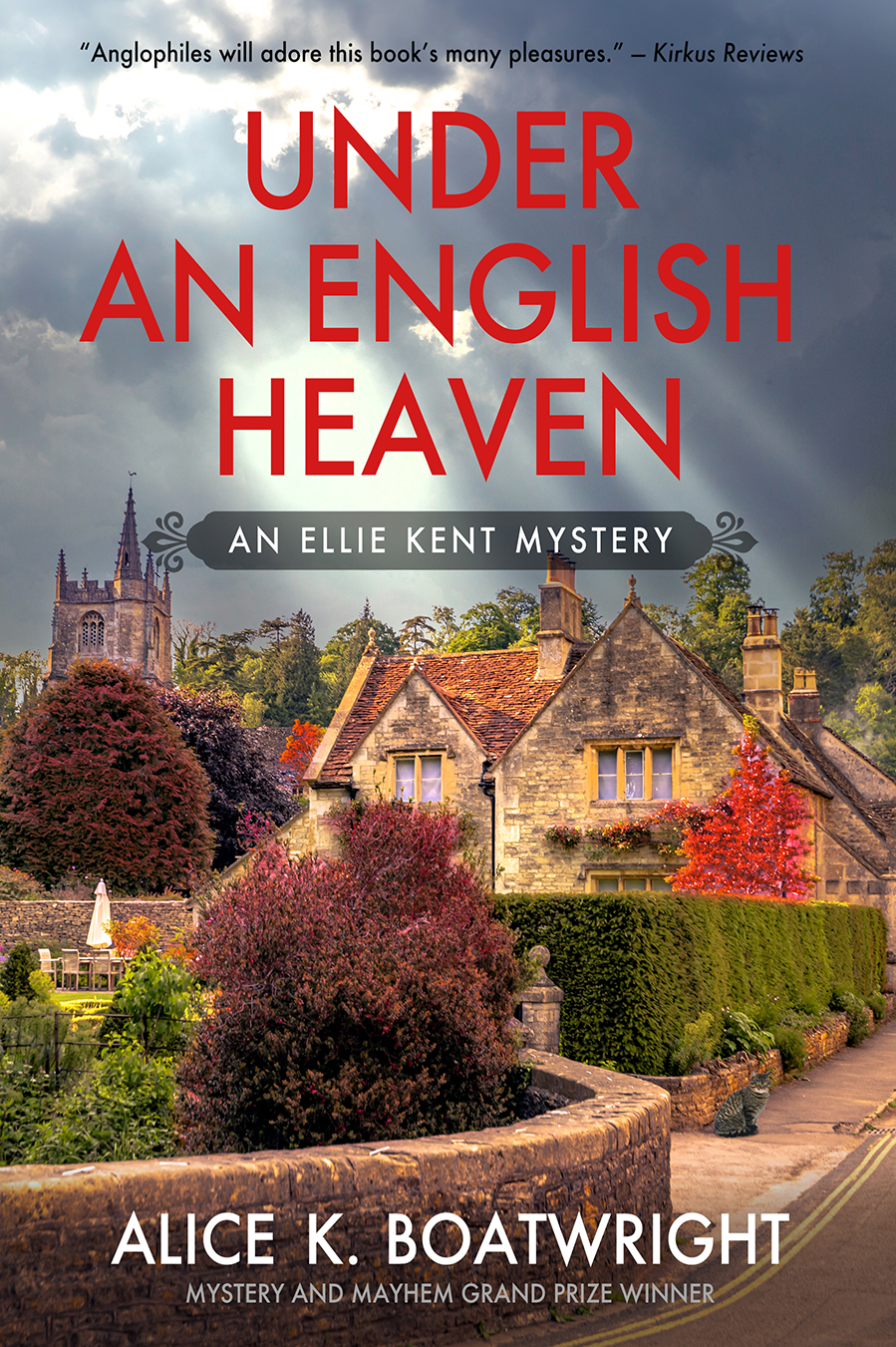 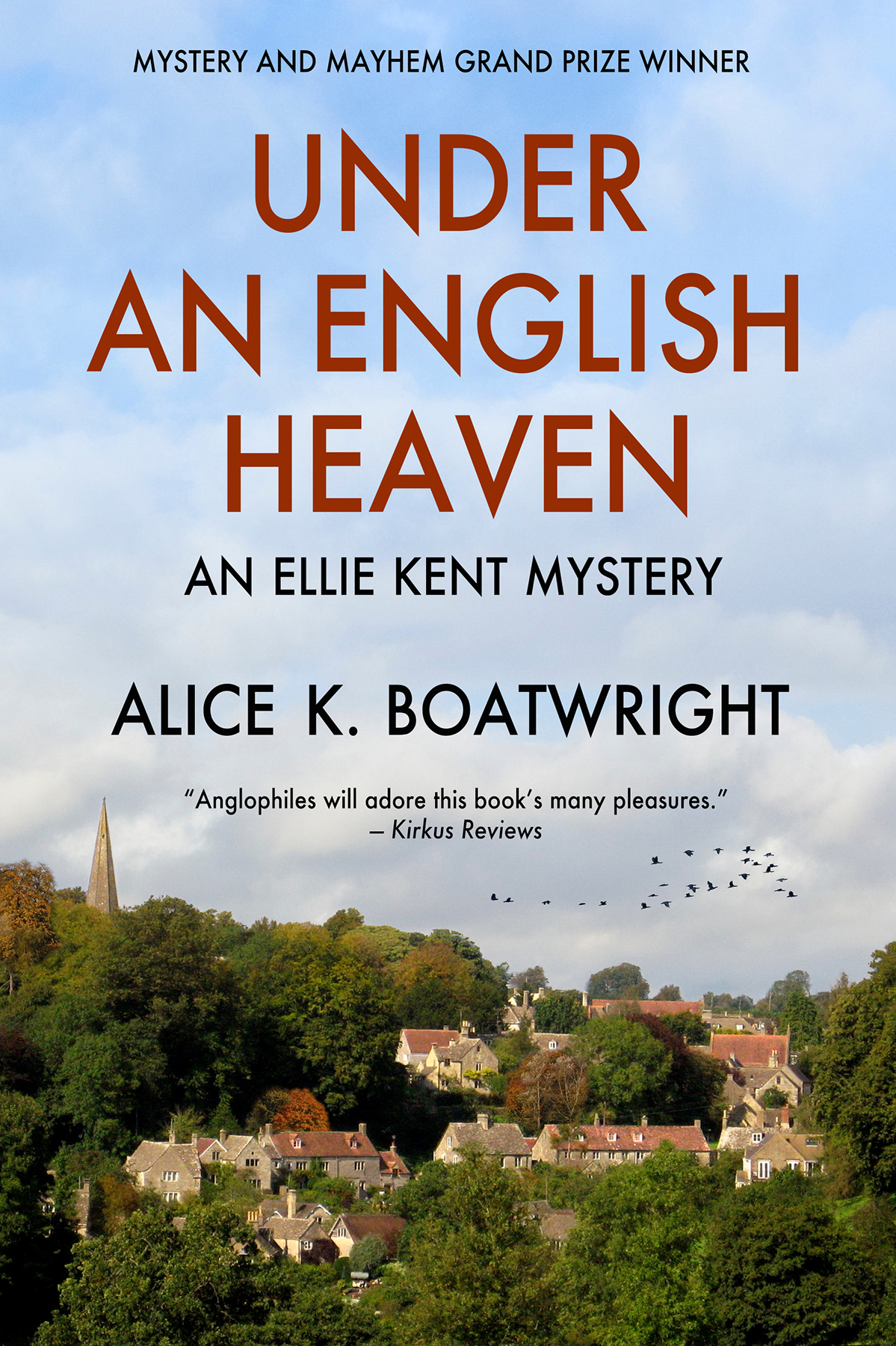 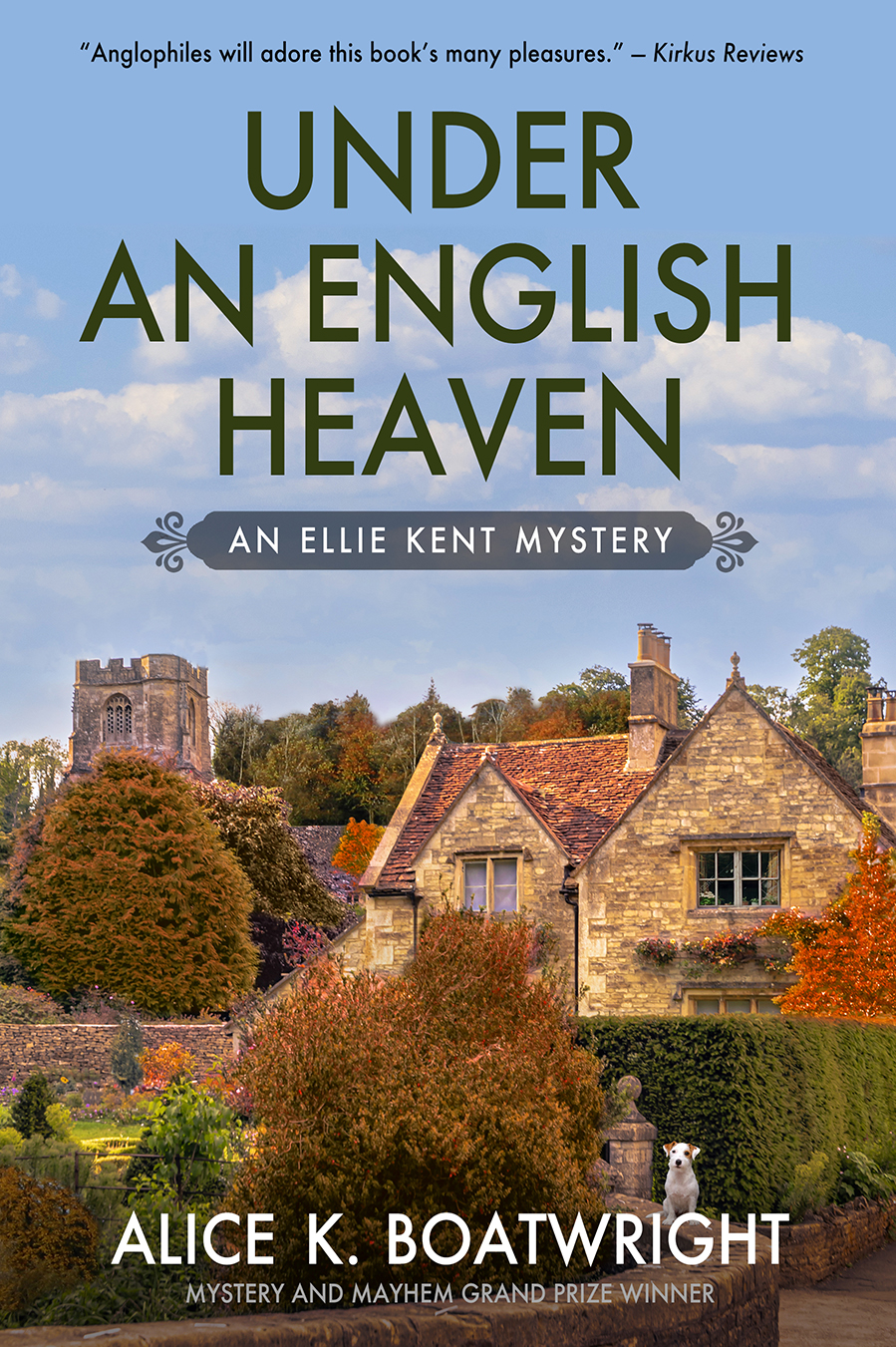 Formatting
Key Elements
Professional
Easy to read
White space
Margins
Limit widows and orphans
Author bio at back with contact info and a request for honest reviews
Excerpt from next book (if series) or other book
Q & A
Thank you!
Karen Phillips
PhillipsCovers.com
info@PhillipsCovers.com
530-401-1541